საყოფაცხოვრებო არქიტექტურის ზოგიერთი საკითხი არტაანში
ა. აქტუალობა
ბ. არტაანის ბუნებრივ-გეოგრაფიული მდებარეობა, 
ისტორიული პირობები
გ. წყაროები და ისტორიოგრაფია
საყოფაცხოვრებო არქიტექტურა
დასახლება. დასახლების თავისებურებანი
სოფლების განლაგება გეოგრაფიული თვალსაზრისით:
          ა. ალპური  დასახლებები (იაილები) - ზ დონიდან 2300 2500 მ.  
              სიმაღლეზე  (ბილბილანი, ბაღდაშენი...);
          ბ. შედარებით დაბლა, ვაკე-ან მოვაკებულ ადგილზე მდებარე   
              დასახლებები (შადევანი, ჰასქოი...);
          გ. თანმიმდევრულ შეფერდებებზე  განლაგებული  
              დასახლებები  (ჭინჭრობი)
დასახლების ტიპები
ჯგუფური;
ქუჩისპირული;
მწკრივული;
შერეული;
უწესრიგო;
ჯგუფურ-კვარტალური;
წრიული
ხეოთი (ფოცხოვი)
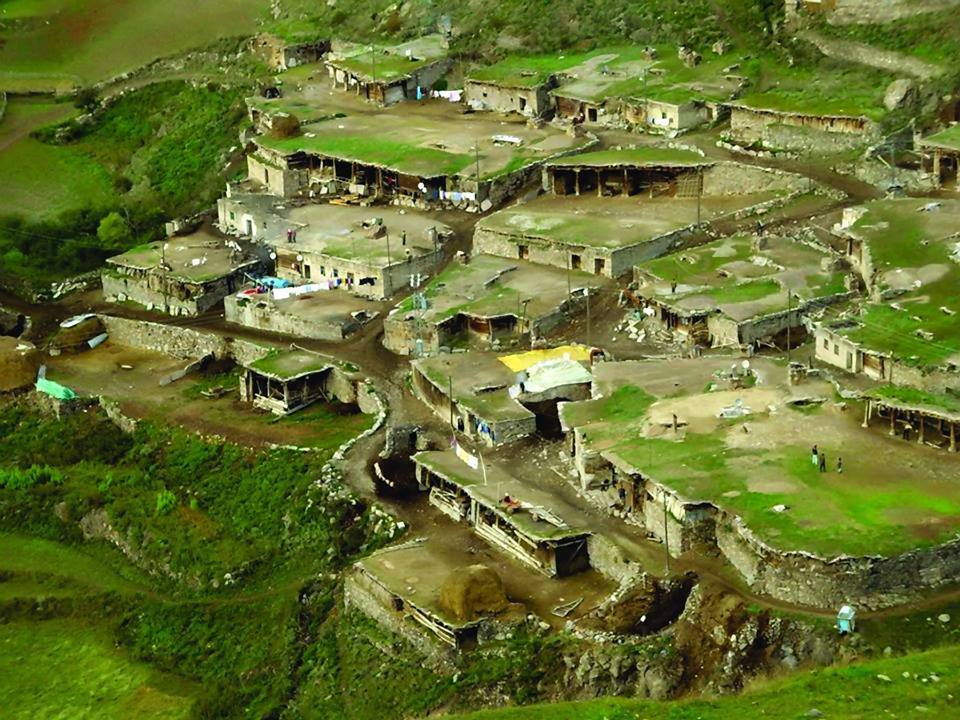 ბანიანი სახლები
ბანიანი სახლების გავრცელების არეალი 
დასახელებული ტიპის საცხოვრებლის განმსაზღვრელი ფაქტორი;
        ბუნებრივ-კლიმატური პირობები;  
        მეურნებოს ხასიათი;
        ოჯახის სტრუქტურა.
საცხოვრებელი სახლი ბინბაშაქში
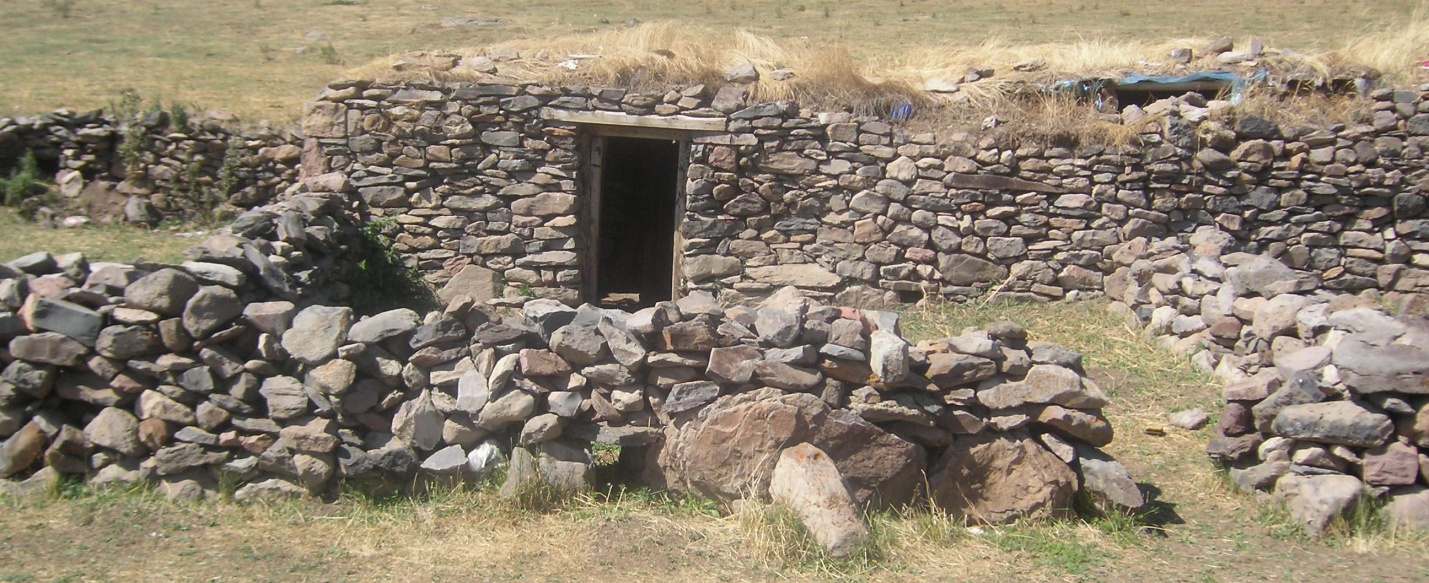 სოფელი ალთაში, მედინე ოჯაქის საცხოვრებელი
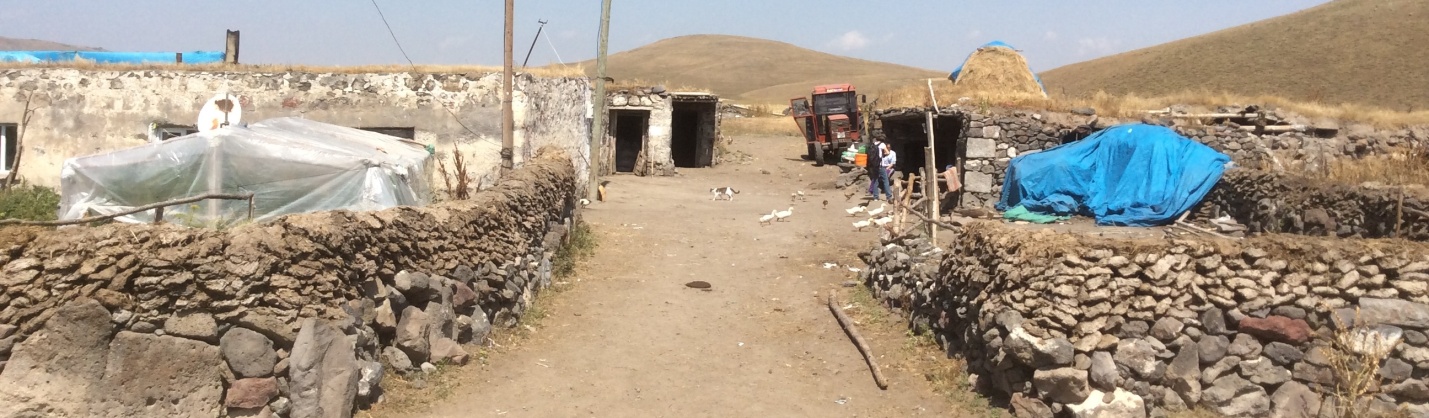 მუთვაღი//სამზარეულო
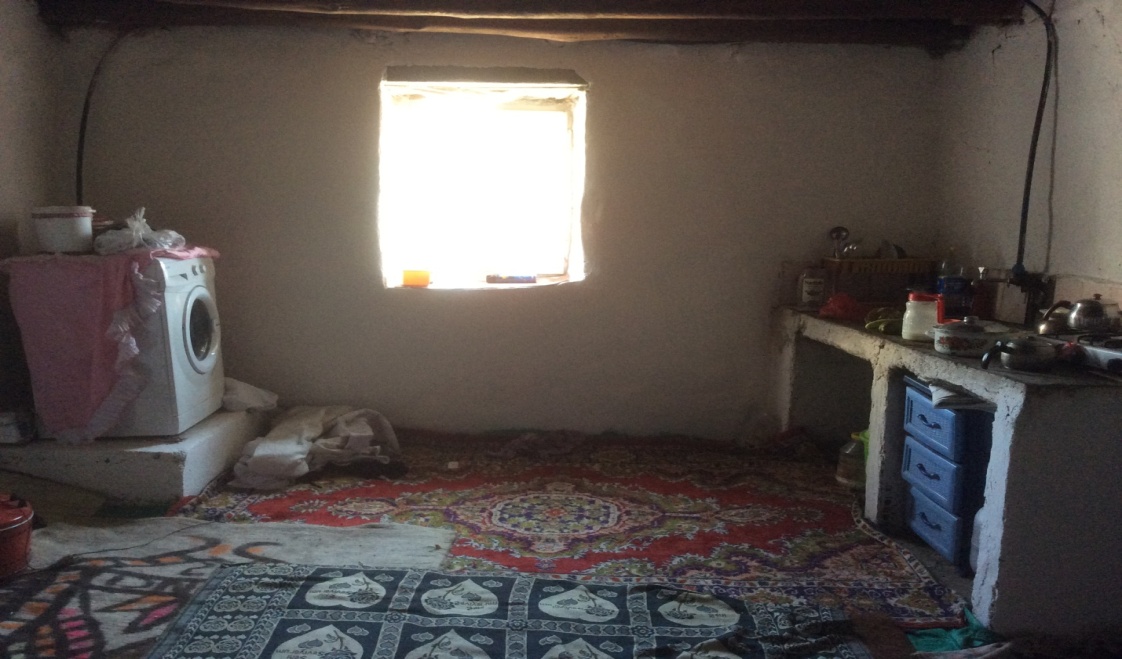 საძინებელი
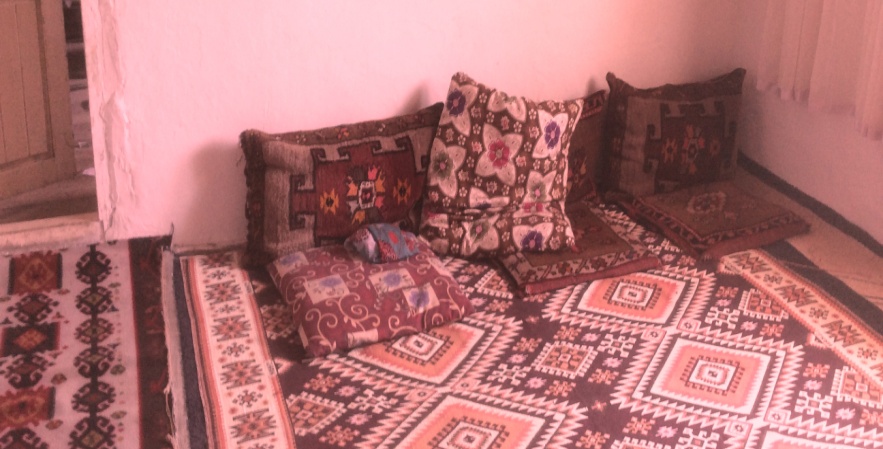 ა მ ბ ა რ ი
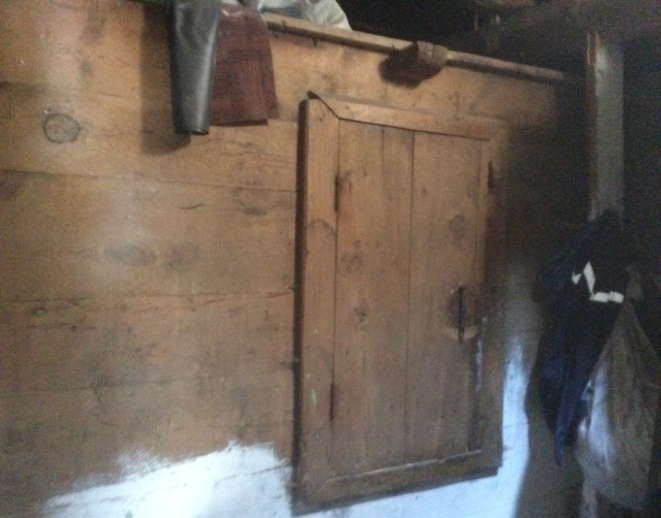 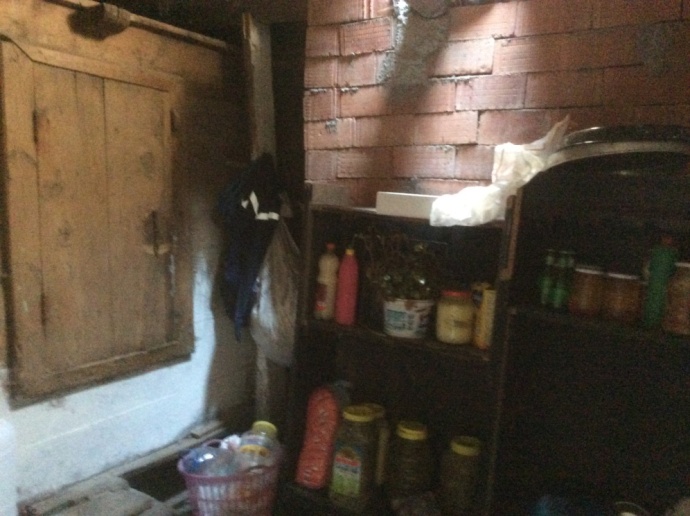 ოთახის განათება საშუქე  სარკმლით
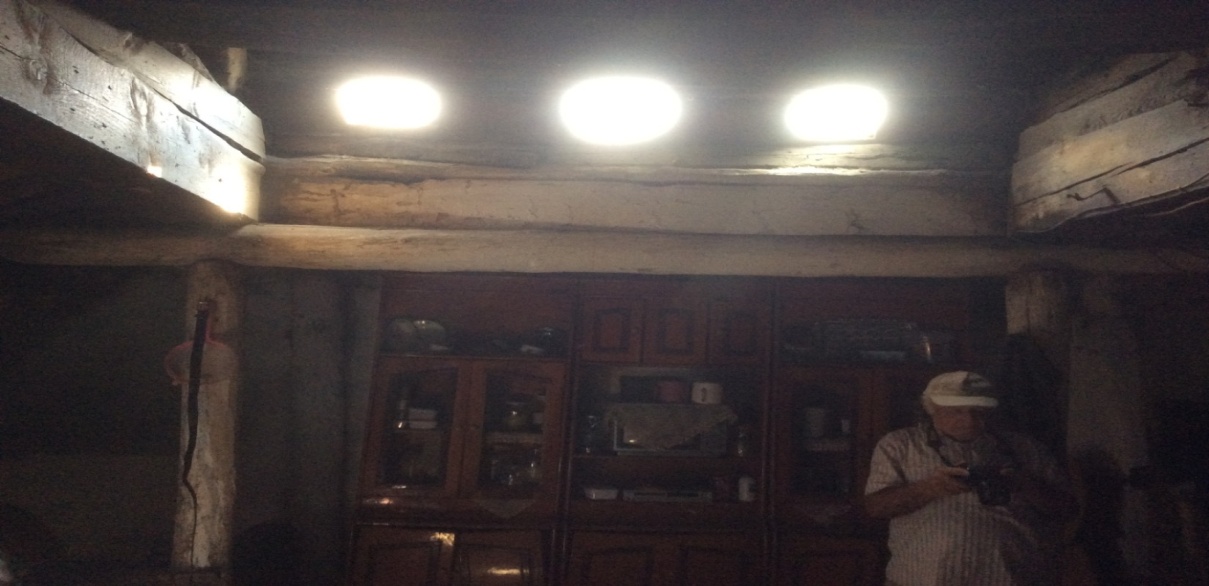 ჰასქოი, ფაიქ ალქთეფინის სხალი
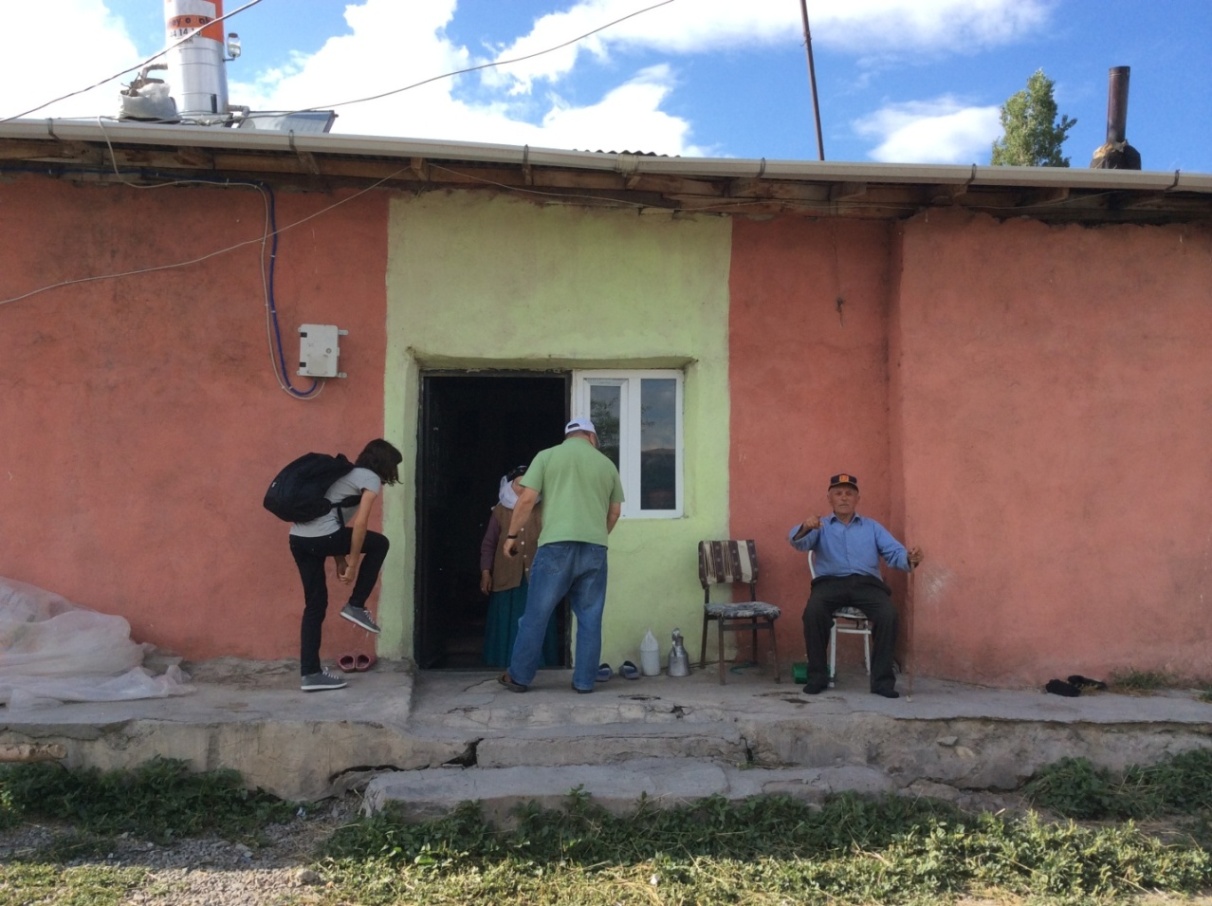 ოთურმა ოდა
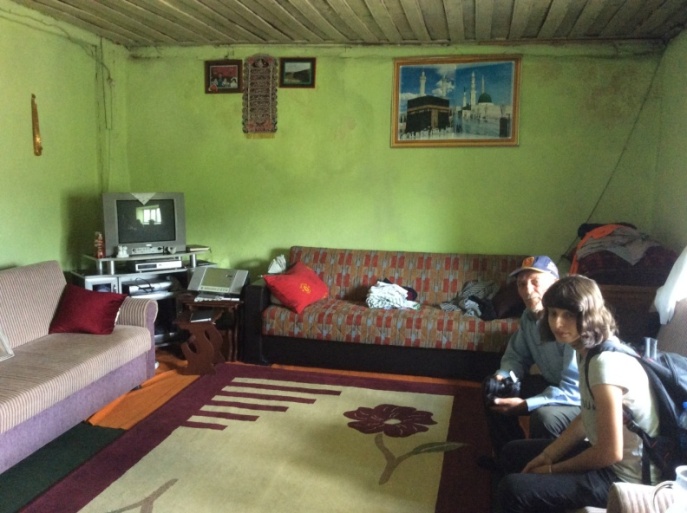 იათაქ ოდა
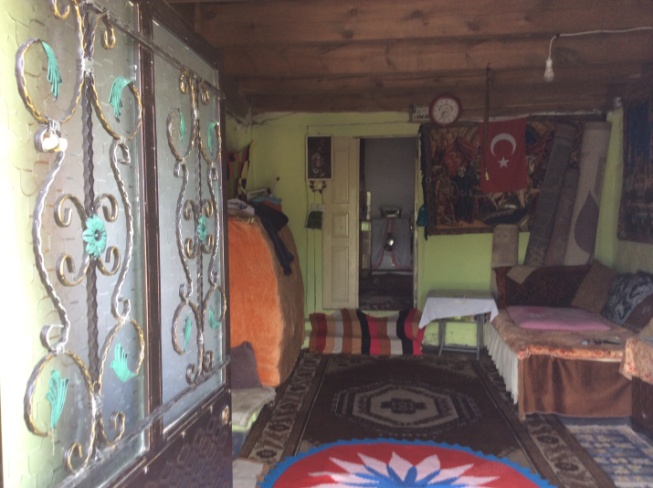 მუთვაღი და დამხმარე სათავსო
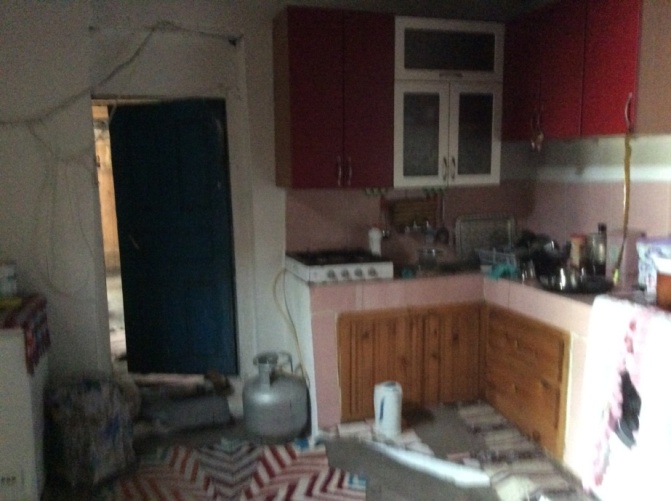 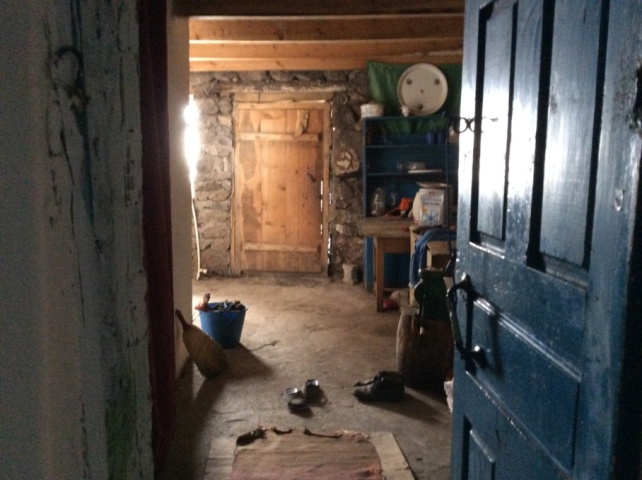 sam­za­re­u­lo (muT­vaR oda//am­ba­ri)
იენიქოი, მიწურბანიოანი სახლები
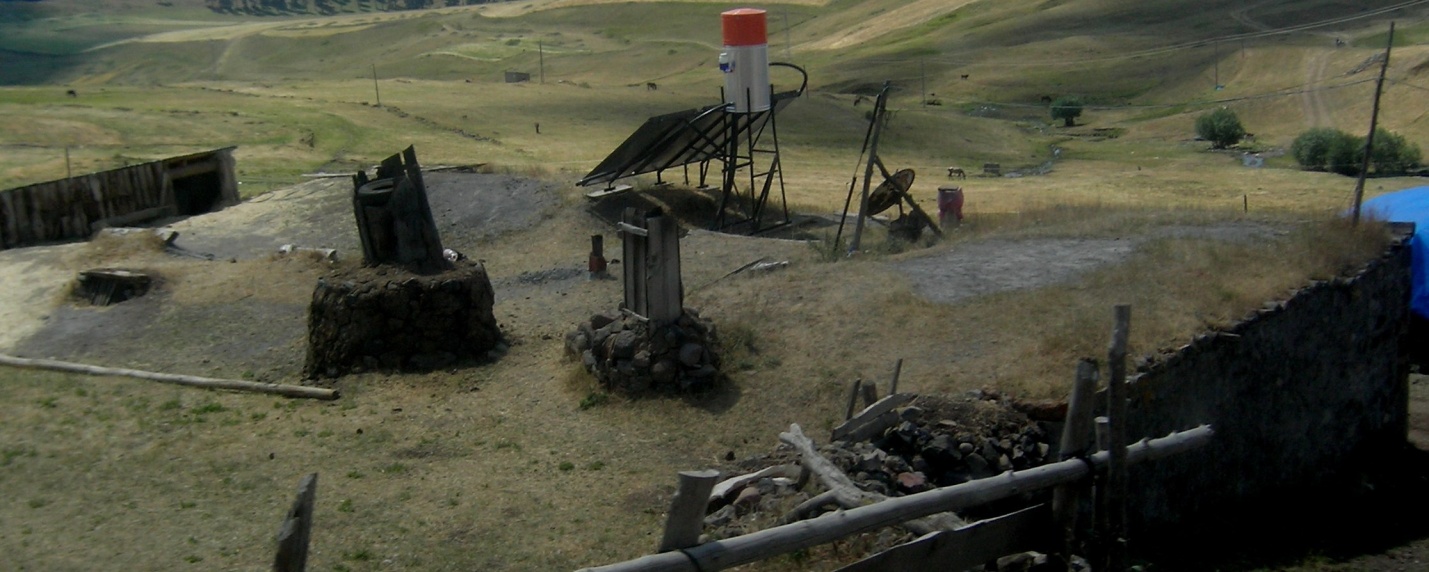 იენიქოი, საერთო ხედი
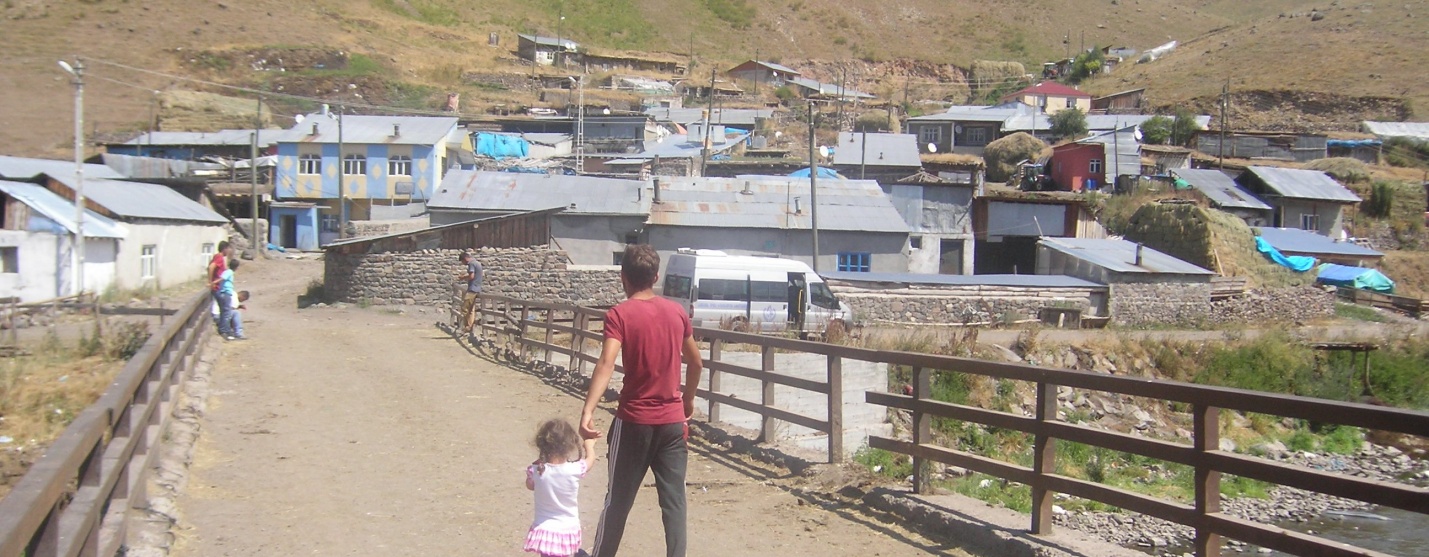 ნასოფლასრი  (თემი)
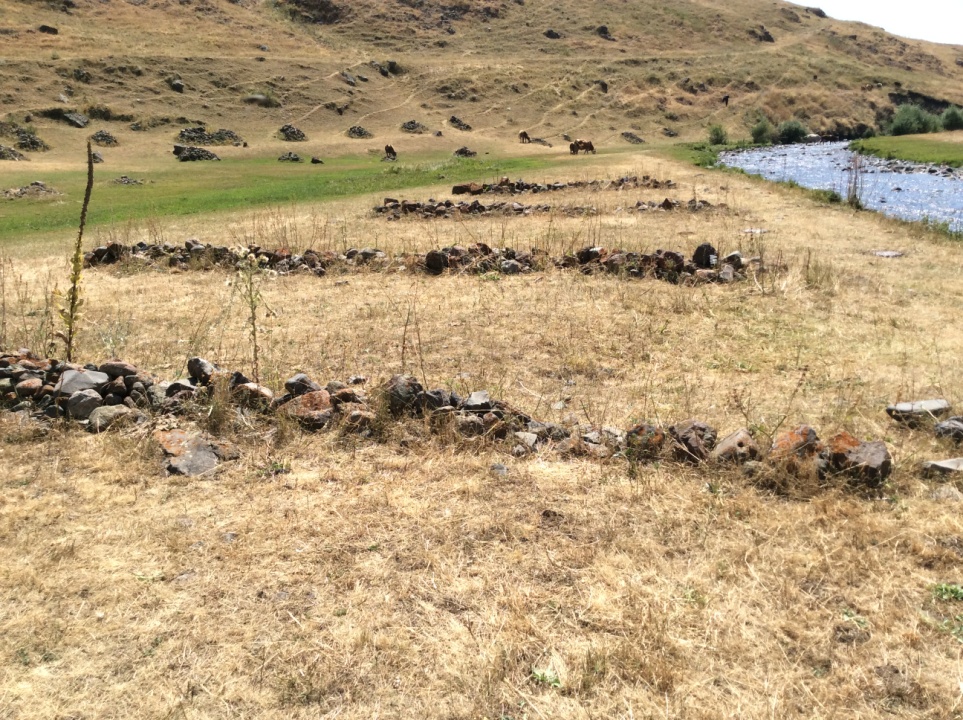 თეზექი//წივა
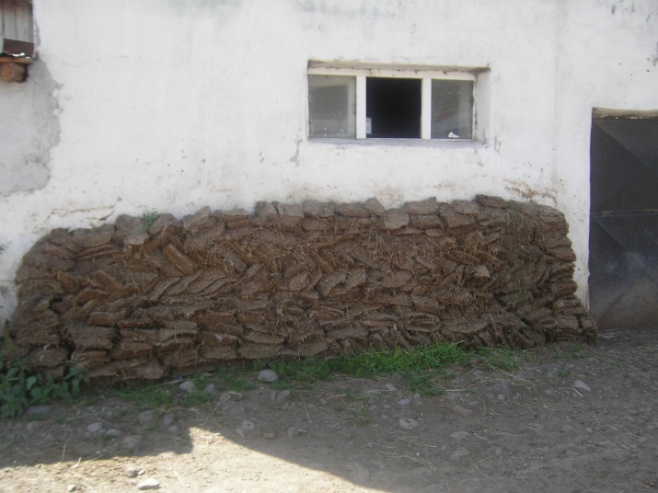 ახირი ( ქოი იალთა)
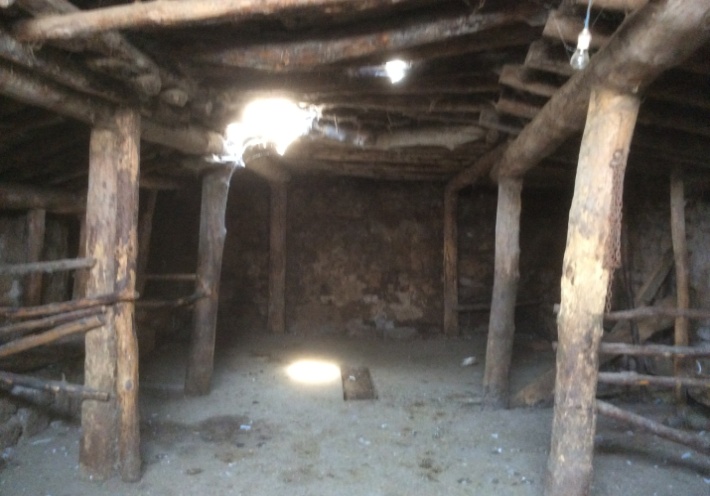 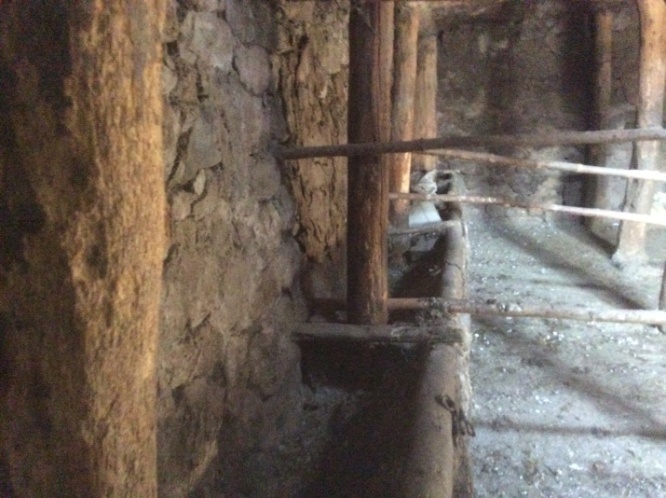 თონე
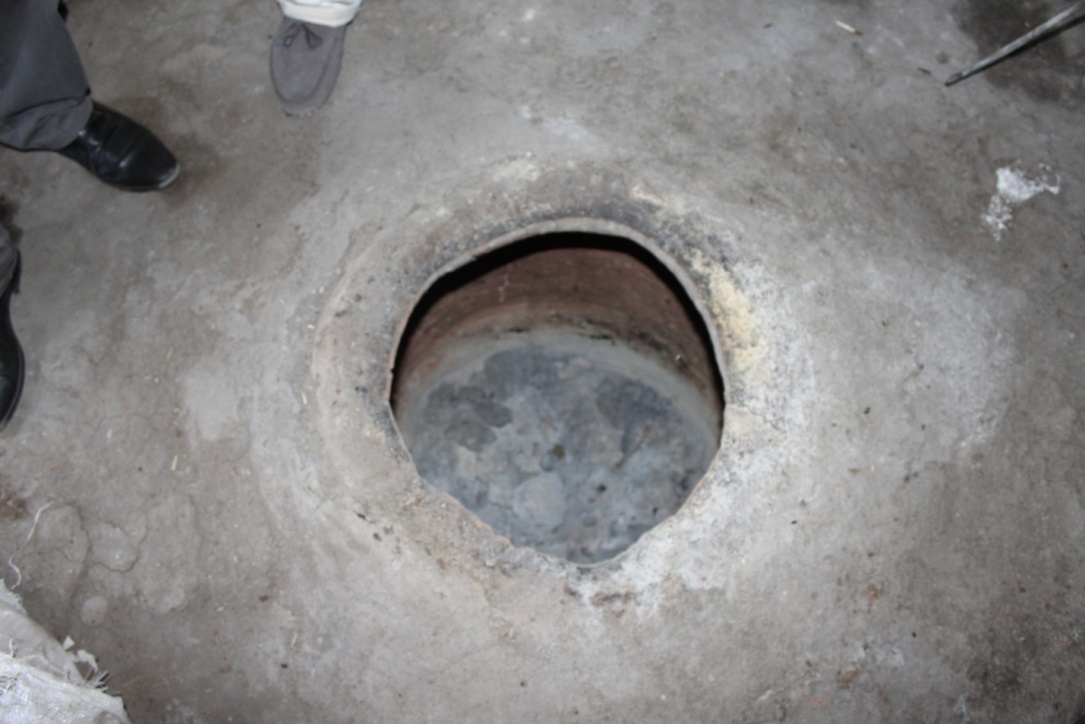 საჰაერო
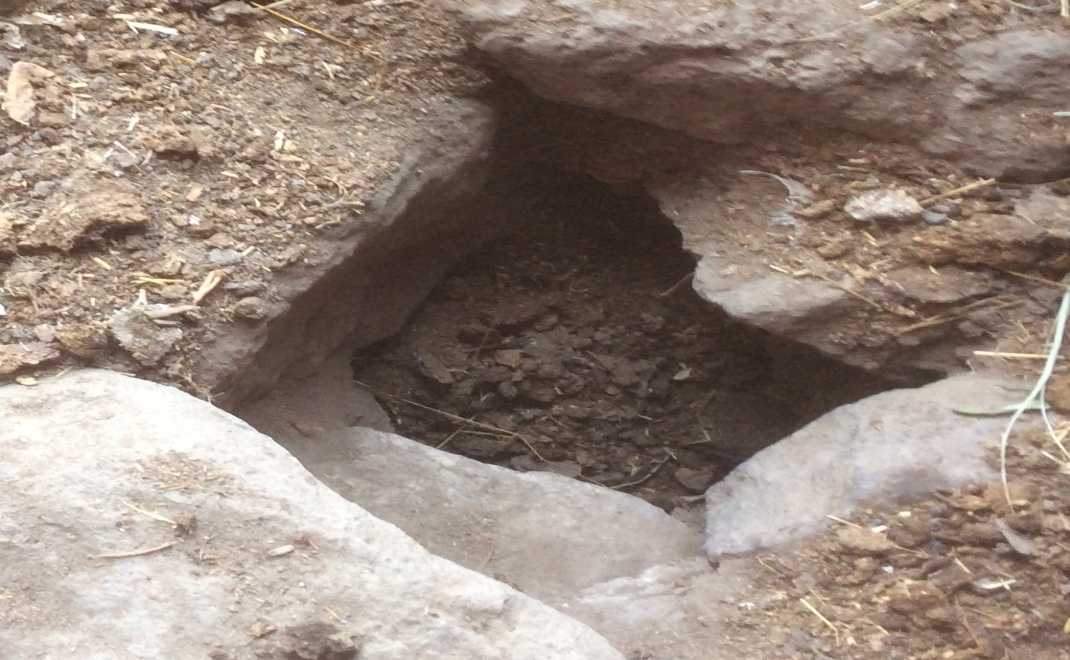 რაფატა
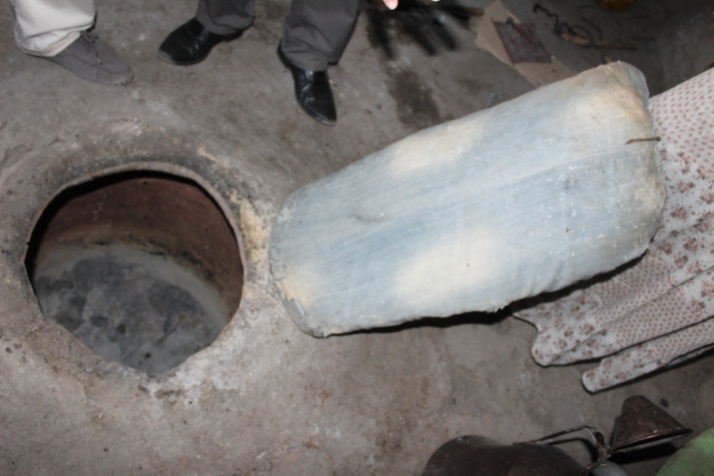 საჯიაღი
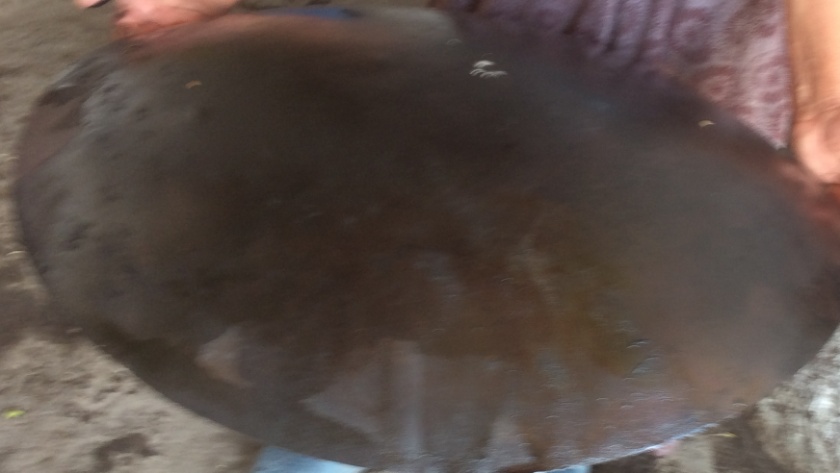 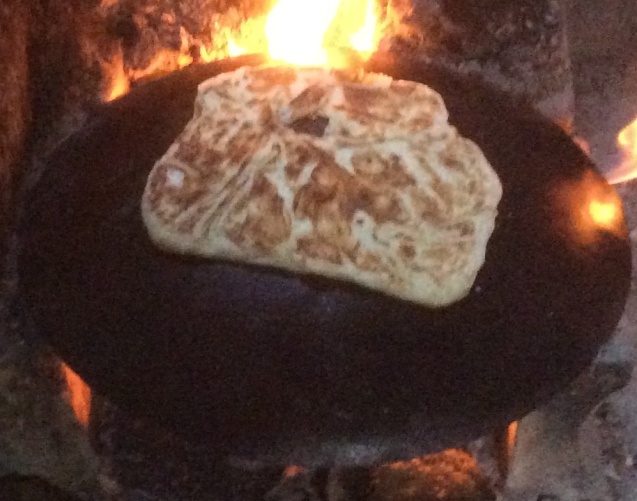 ბუხარი, კოდისწყარო
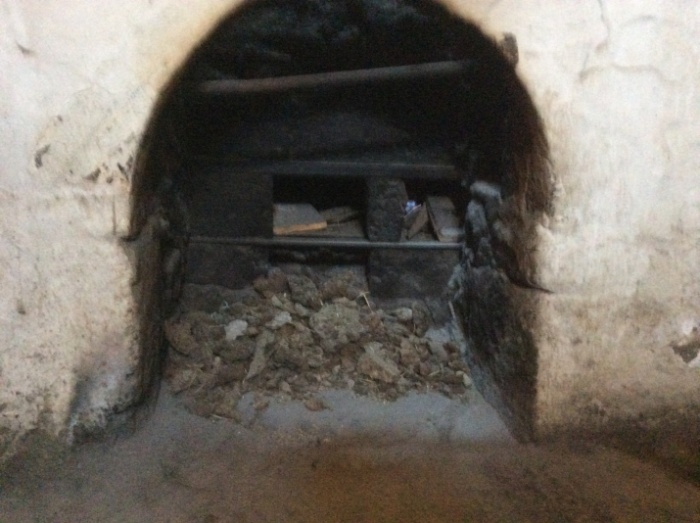 კერა  (შიარტყალი)
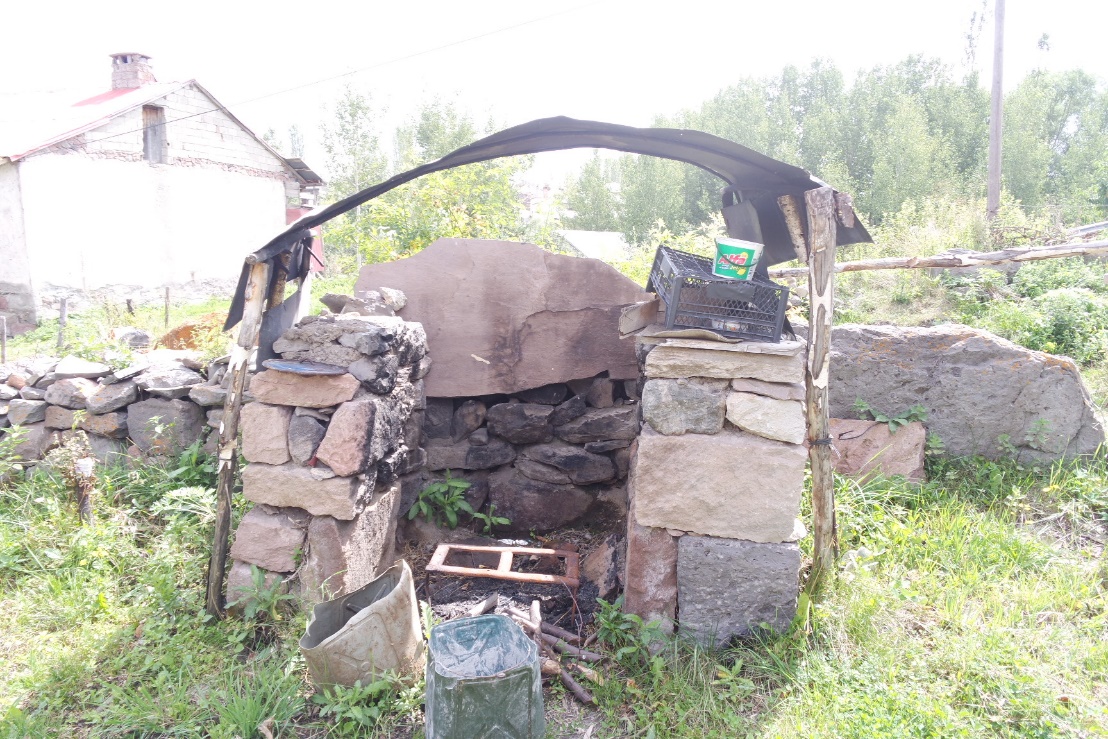 იაღის სადღვები (დამალა)
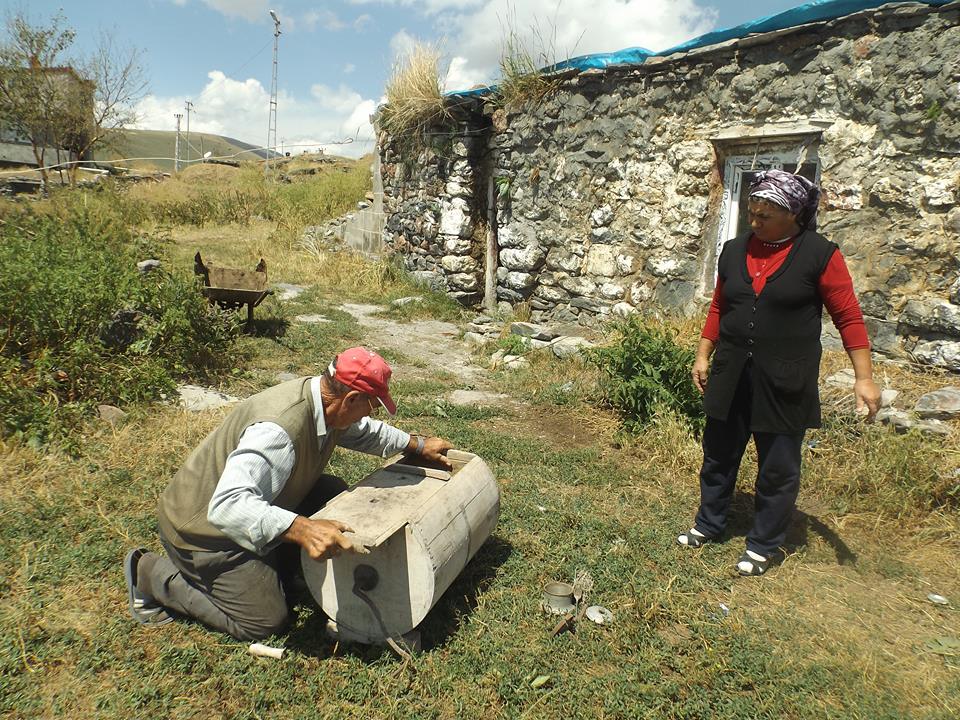 ავაზნების კასკადი  (ორატაკენტი)
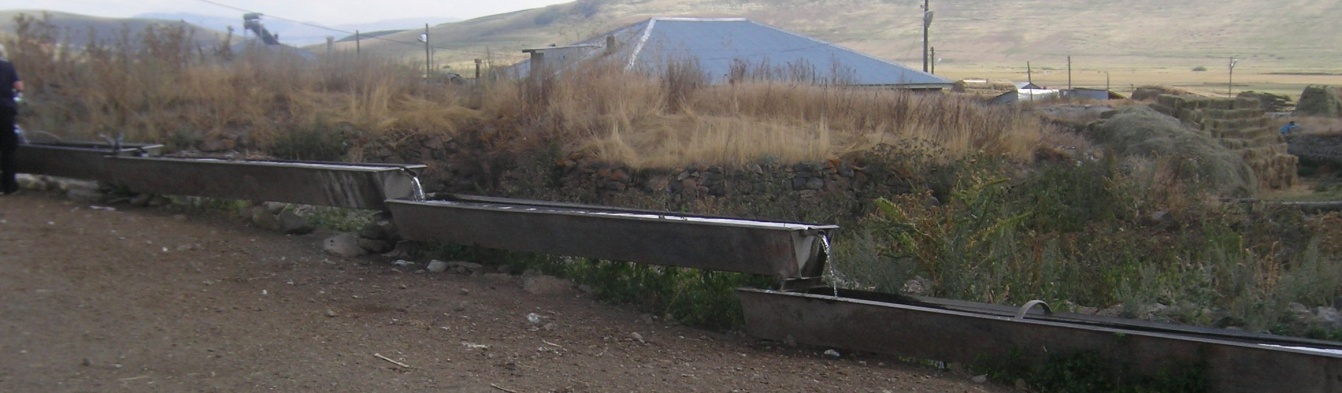 დიდი გუთანი
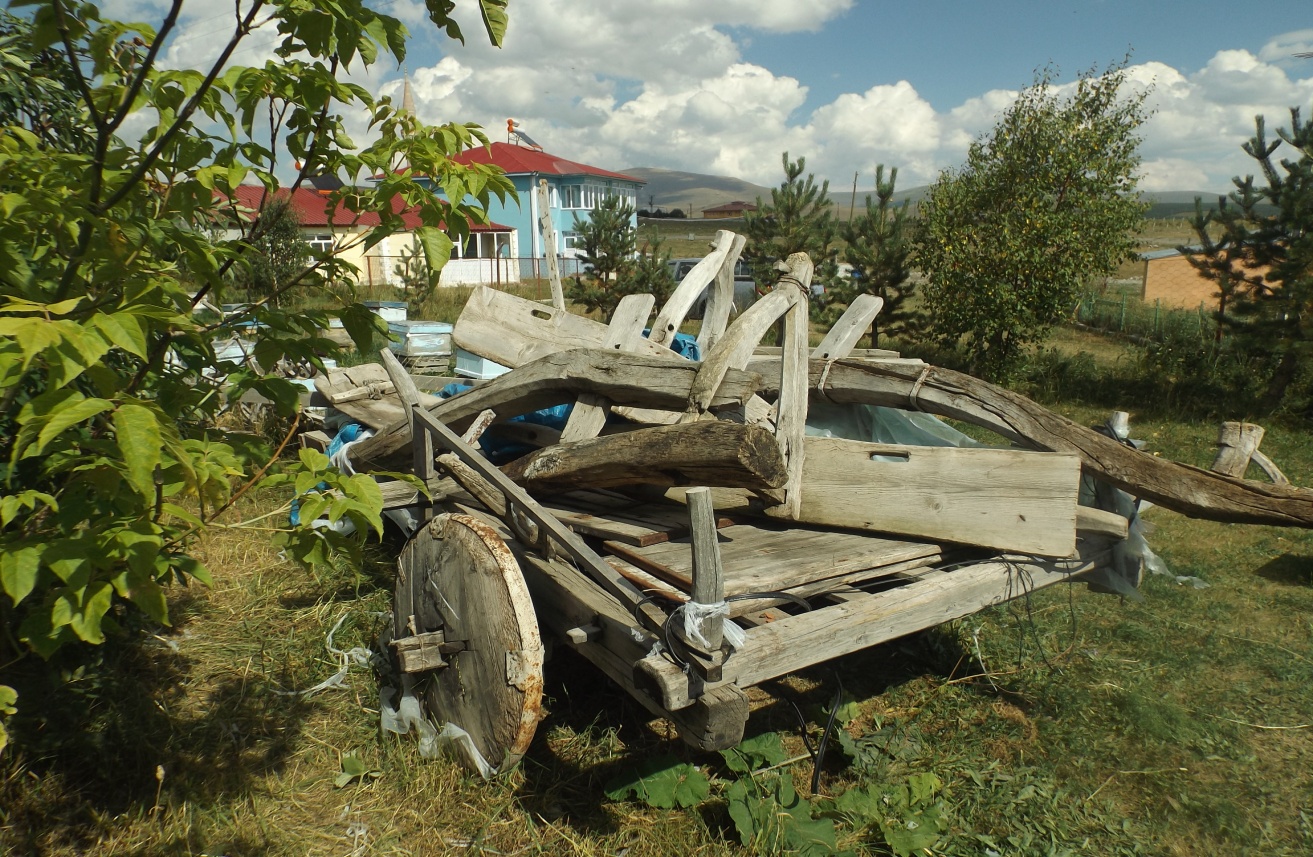 თურქმანი ალევიტების გარემოცვაში (დამალა)
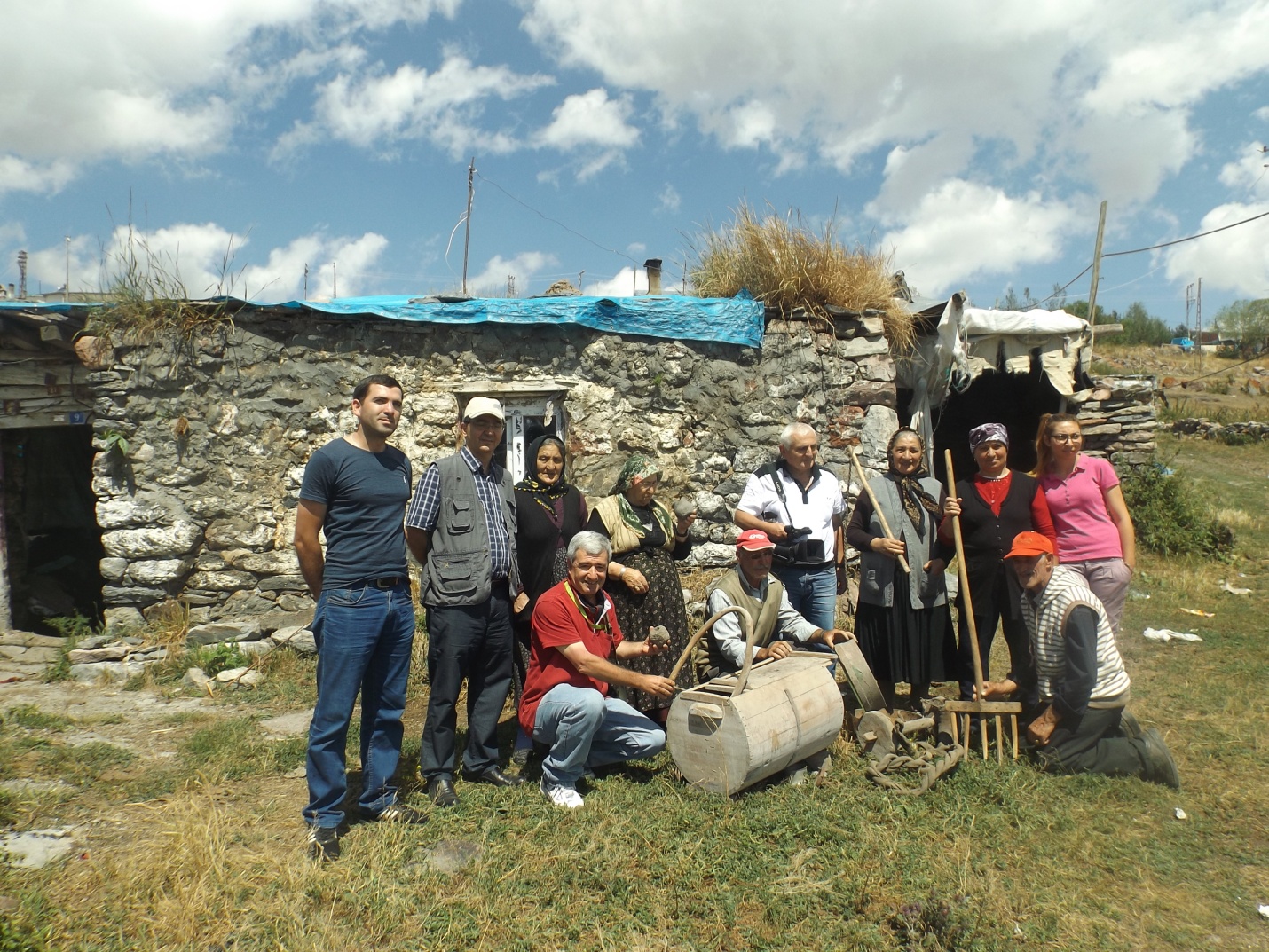